MATIN
Séance plénière :  Ouverture de la journée 
Présentation de l'accompagnement pédagogique par la Direction de la Formation 
Réflexion refonte cursus ingénieur (Emilie Lebrasseur) 
Focus sur le dossier d'audit Cti (Etienne Verrier) 
Projet Hercule 4.0 (Samantha Pagliaro) 
Temps d'échanges.
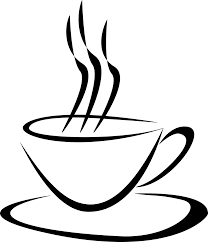 MATIN
Présentation de l’approche par compétences par Valérie Camel et Sarah Lemarchand (réseau Racine) 
Présentation projets et initiatives pédagogiques :
  NSA'muse 
Easimod 
Water4Future 
Temps d'échanges
APRES-MIDI
Présentation de l’approche par compétences par Valérie Camel et Sarah Lemarchand (réseau Racine) 
Présentation projets et initiatives pédagogiques :
  NSA'muse 
Easimod 
Water4Future 
Temps d'échanges
Merci de votre attention !